16.09.2012
Сравнение натуральных чисел
Что значит сравнить два числа?
Что больше?
3 или 8
13 или 10
Как на координатном луче расположены точки с меньшей координатой?
Как на координатном луче расположены точки с большей координатой?
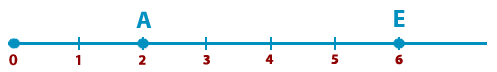 Устно
Стр.29 № 145 (а, б, в)
		    № 146 (а, б, в)
[Speaker Notes: Почему? На вопрос задания ответили быстро. А как сравнить следующие числа: …]
Сравните числа
а) 8888888888 и 888888888
б) 111101111 и 777077777
в) 3145892045 и 18503029485
Правила сравнения многозначных чисел
3206 или 787
Из двух чисел с разным количеством цифр больше то, у которого …

Какое из чисел больше:
53 078 или 8 635
99 999 или 777 777
больше цифр.
Правила сравнения многозначных чисел
63 287 или 47 787
Числа с одинаковым количеством цифр (разрядов) сравнивают …, 
начиная со … 

Какое из чисел больше:
89 898 989 или 98 989 898
поразрядно,
старшего разряда.
Стр. 29 № 148 (г, д, е)
		     № 149
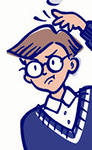 а) 21                и  23

б)         412  и            9   

в)           52      и  3678

г) 950            и      4     3
а) 21                и  23

б)         412  и            9   

в)
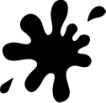 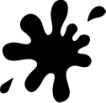 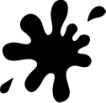 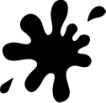 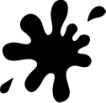 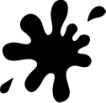 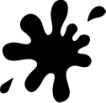 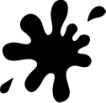 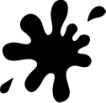 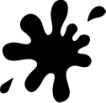 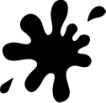 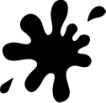 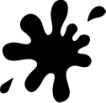 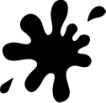 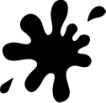 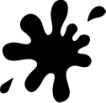 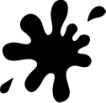 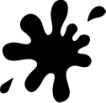 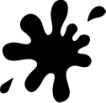 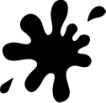 а) 1000 мм > 5 м

б)  1000 с > 1 ч

в) 1000 000 000 г > 500 т

г) 1 000 000 см > 10 км
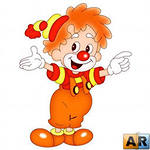 Домашнее задание
П. 5 (читать), № 168 (устно)
			      № 171, 172